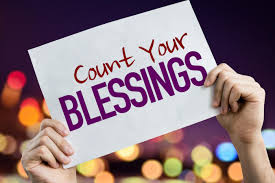 1. When upon life’s billows you are tempest-tossed,
When you are discouraged, thinking all is lost,
Count your many blessings; name them one by one,
And it will surprise you what the Lord has done.
2. Are you ever burdened with a load of care?
Does the cross seem heavy you are called to bear?
Count your many blessings; ev’ry doubt will fly,
And you will be singing as the days go by.
3. When you look at others with their lands and gold,
Think that Christ has promised you his wealth untold.
Count your many blessings; money cannot buy
Your reward in heaven nor your home on high.
4. So amid the conflict, whether great or small,
Do not be discouraged; God is over all.
Count your many blessings; angels will attend,
Help and comfort give you to your journey’s end.
Count your blessings;
Name them one by one.
Count your blessings;
See what God hath done.
Count your blessings;
Name them one by one.
Count your many blessings;
See what God hath done.
I) Realize the Blessings We May Have Taken for Granted
Often mentioned
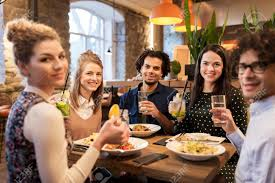 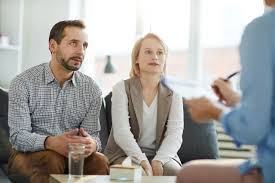 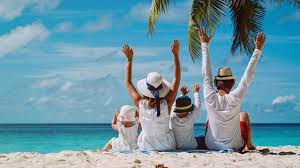 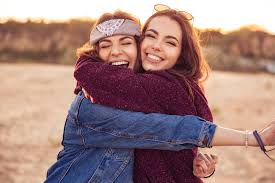 COVID Baby...
It started with your family will have to wait in the waiting room
Then they said absolutely no visitors
No hospital introductions 
Meeting through a window
Moments missed
Memories put on pause 
No baby showers 
No social gatherings
No in person celebrating 
No hug from my mom when I’m feeling overwhelmed and scared at 39 weeks pregnant
I) Realize the Blessings We May Have Taken for Granted
It would truly be hard if not impossible to list all of our blessings. 
Acts 14:17 "Nevertheless He did not leave Himself without witness, in that He did good, gave us rain from heaven and fruitful seasons, filling our hearts with food and gladness.“
Our health and the health of love ones. 
The blessing of being able to help others or receive help in times of need.
Acts 20:35 "I have shown you in every way, by laboring like this, that you must support the weak. And remember the words of the Lord Jesus, that He said, 'It is more blessed to give than to receive.'"
Our spiritual family, being able to assemble together. 
Ephesians 1:3 Blessed be the God and Father of our Lord Jesus Christ, who has blessed us with every spiritual blessing in the heavenly places in Christ,
II) A Shift in Priorities for Some
Sometimes our priorities can get skewed, especially during times of prosperity.
Revelation 3:14 "And to the angel of the church of the Laodiceans write, 'These things says the Amen, the Faithful and True Witness, the Beginning of the creation of God: 15 "I know your works, that you are neither cold nor hot. I could wish you were cold or hot. 16 "So then, because you are lukewarm, and neither cold nor hot, I will vomit you out of My mouth. 17 "Because you say, 'I am rich, have become wealthy, and have need of nothing' --and do not know that you are wretched, miserable, poor, blind, and naked-- 18 "I counsel you to buy from Me gold refined in the fire, that you may be rich; and white garments, that you may be clothed, that the shame of your nakedness may not be revealed; and anoint your eyes with eye salve, that you may see. 19 "As many as I love, I rebuke and chasten. Therefore be zealous and repent.
II) A Shift in Priorities for Some
Sometimes our priorities can get skewed, especially during times of prosperity. 
Nothing about false doctrine, or idolatry, or sexual immorality as was mentioned to the churches of Pergamos and Thyatira.
They lacked zeal, 
How many lukewarm Christians are there in the world?
 What about me?
There a lot of things we learned to live without
Our children can live without playing every sport and going to every ballgame and so can the parents. 
The shut down gave us more time to be at home, to talk at home, to eat at home, and hopefully to nurture at home. 
Ephesians 6:4 And you, fathers, do not provoke your children to wrath, but bring them up in the training and admonition of the Lord.
There is a difference in what we think we need and what we really need. 
1 Timothy 6:8 And having food and clothing, with these we shall be content.
Of first importance to you, whether you realize it of not is your soul. If you basic decisions are not based on going to heaven then you are missing the boat.
III) Opportunity for More Bible Study
Mediate passages 
Joshua 1:8 "This Book of the Law shall not depart from your mouth, but you shall meditate in it day and night, that you may observe to do according to all that is written in it. For then you will make your way prosperous, and then you will have good success.
Ps 4:4 Be angry, and do not sin. Meditate within your heart on your bed, and be still. Selah
 Ps 63:6 When I remember You on my bed, I meditate on You in the [night] watches.
Ps 77:6 I call to remembrance my song in the night; I meditate within my heart, And my spirit makes diligent search.
 Ps 77:12 I will also meditate on all Your work, And talk of Your deeds.
 Ps 119:15 I will meditate on Your precepts, And contemplate Your ways.
 Ps 119:27 Make me understand the way of Your precepts; So shall I meditate on Your wondrous works.
 Ps 119:48 My hands also I will lift up to Your commandments, Which I love, And I will meditate on Your statutes.
Ps 119:78 ¶ Let the proud be ashamed, For they treated me wrongfully with falsehood; [But] I will meditate on Your precepts.
 Ps 119:148 My eyes are awake through the [night] watches, That I may meditate on Your word.
 Ps 143:5 I remember the days of old; I meditate on all Your works; I muse on the work of Your hands.
 Ps 145:5 I will meditate on the glorious splendor of Your majesty, And on Your wondrous works.
1 Timothy 4:14 Do not neglect the gift that is in you, which was given to you by prophecy with the laying on of the hands of the eldership. 15 Meditate on these things; give yourself entirely to them, that your progress may be evident to all.
Bible study starts with reading the Bible, requires us to handle it properly. 
2 Timothy 2:15 Be diligent to present yourself approved to God, a worker who does not need to be ashamed, rightly dividing the word of truth.
Requires us to think and mediate on its meaning and application in our lives. 
What does this mean to me? How can I apply this in my life?
Hosea 4:6 My people are destroyed for lack of knowledge. Because you have rejected knowledge, I also will reject you from being priest for Me; Because you have forgotten the law of your God, I also will forget your children.
Hopefully you and I have found the time and ways to study the Bible more and not less. 
Problem of taking the blessing of having God’s word for granted. We have the holy scriptures to make us wise. 
Ephesians 3:3 how that by revelation He made known to me the mystery (as I have briefly written already, 4 by which, when you read, you may understand my knowledge in the mystery of Christ),
What is the biggest hinderance to our study of God’s word? 
Not lack of Bibles, 
Not persecution, 
But our priorities.